<Title>
<your name>
<your institution>
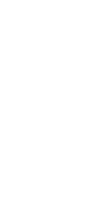 Swinburne University of Technology
Acknowledgement of Country
We respectfully acknowledge the Wurundjeri People of the Kulin Nation, who are
the Traditional Owners of the land on which Swinburne’s Australian campuses are located
in Melbourne’s east and outer-east, and pay our respect to their Elders past, present
and emerging.

We are honoured to recognise our connection to Wurundjeri Country, history, culture,
and spirituality through these locations, and strive to ensure that we operate in a manner
that respects and honours the Elders and Ancestors of these lands.

We also respectfully acknowledge Swinburne’s Aboriginal and Torres Strait Islander staff,
students, alumni, partners and visitors.

We also acknowledge and respect the Traditional Owners of lands across Australia,
their Elders, Ancestors, cultures, and heritage, and recognise the continuing sovereignties
of all Aboriginal and Torres Strait Islander Nations.
The Ripple Effect: Rippling Out by Wurundjeri artist Judy Nicholson
[Speaker Notes: I'd like to start by respectfully acknowledging the Wurundjeri people of the Kulin Nation, and pay my respects their Elders past, present and emerging.

Art by Judy Nicholson is inspired by gravitational waves.]
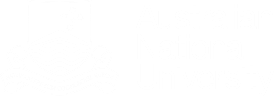 Australian National University
Acknowledgement of Country
We acknowledge and celebrate the First Australians on whose traditional lands we meet, and pay our respect to the Elders past and present.
The Ripple Effect: Rippling Out by Wurundjeri artist Judy Nicholson
[Speaker Notes: We acknowledge and celebrate the First Australians on whose traditional lands we meet, and pay our respect to the Elders past and present.

Art by Judy Nicholson is inspired by gravitational waves.]
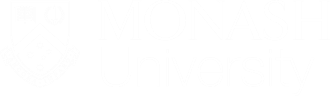 Monash University
Acknowledgement of Country
We acknowledge and pay respects to the Elders and Traditional Owners of the land on which our four Australian campuses stand.
The Ripple Effect: Rippling Out by Wurundjeri artist Judy Nicholson
[Speaker Notes: We acknowledge and pay respects to the Elders and Traditional Owners of the land on which our four Australian campuses stand.

Art by Judy Nicholson is inspired by gravitational waves.]
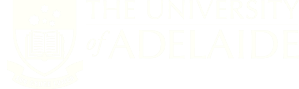 University of Adelaide
Acknowledgement of Country
We acknowledge and pay our respects to the Kaurna people, the traditional custodians of the land on which the University of
Adelaide stands.

We acknowledge the deep feelings of attachment and relationship of the Kaurna people to country and we respect and value their past, present and ongoing connection to the land and cultural beliefs
The Ripple Effect: Rippling Out by Wurundjeri artist Judy Nicholson
[Speaker Notes: We acknowledge and pay our respects to the Kaurna people, the traditional custodians of the land on which the University of Adelaide stands.

Art by Judy Nicholson is inspired by gravitational waves.]
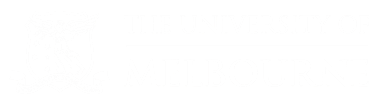 University of Melbourne
Acknowledgement of Country
The University of Melbourne acknowledges the Traditional Owners of country throughout Australia. The University recognises the unique place held by Aboriginal and Torres Strait Islander peoples as the original custodians of country and their continued connection to the land, waterways, songlines and culture.

The University respects all Aboriginal and Torres Strait Islander People and warmly embrace those students, staff, Elders and collaborators who identify as First Nations.
The Ripple Effect: Rippling Out by Wurundjeri artist Judy Nicholson
[Speaker Notes: The University of Melbourne acknowledges the Traditional Owners of country throughout Australia. 

Art by Judy Nicholson is inspired by gravitational waves.]
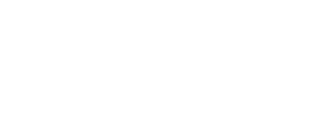 University of Western Australia
Acknowledgement of Country
We acknowledge we are situated on Noongar land, and that Noongar people remain the spiritual and cultural custodians of their land, and continue to practice their values, languages, beliefs and knowledge.

We pay our respects to the traditional owners of the lands on which we live and work across Western Australia and Australia.
The Ripple Effect: Rippling Out by Wurundjeri artist Judy Nicholson
[Speaker Notes: We acknowledge we are situated on Noongar land, and that Noongar people remain the spiritual and cultural custodians of their land, and continue to practice their values, languages, beliefs and knowledge.

We pay our respects to the traditional owners of the lands on which we live and work across Western Australia and Australia.

Art by Judy Nicholson is inspired by gravitational waves.]
<Title>
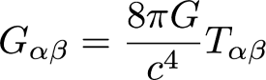 <Title>
<Title>
<Title>
<Title>
<Title>
<Title>
<Title>
<Title>
<Title>
<Title>
<Title>
<Title>
<Title>
<Title>
<Title>
<Title>
<Title>
<Title>
<Title>
<Title>
<Title>
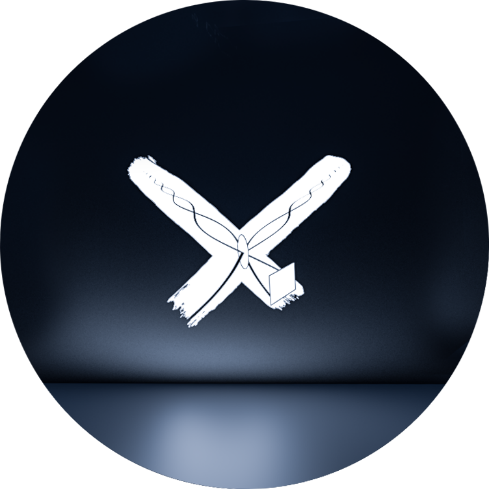 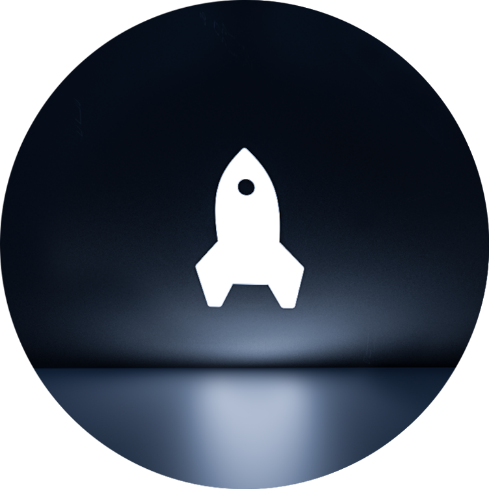 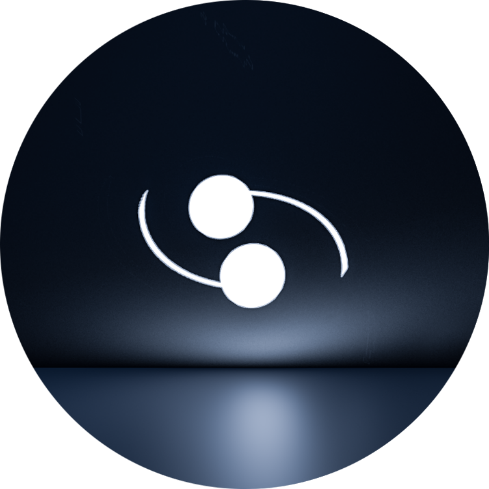 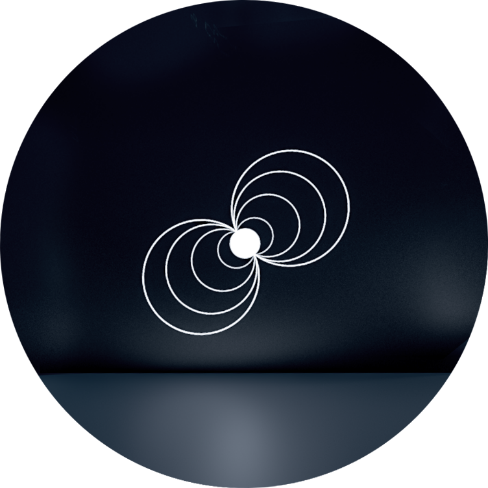